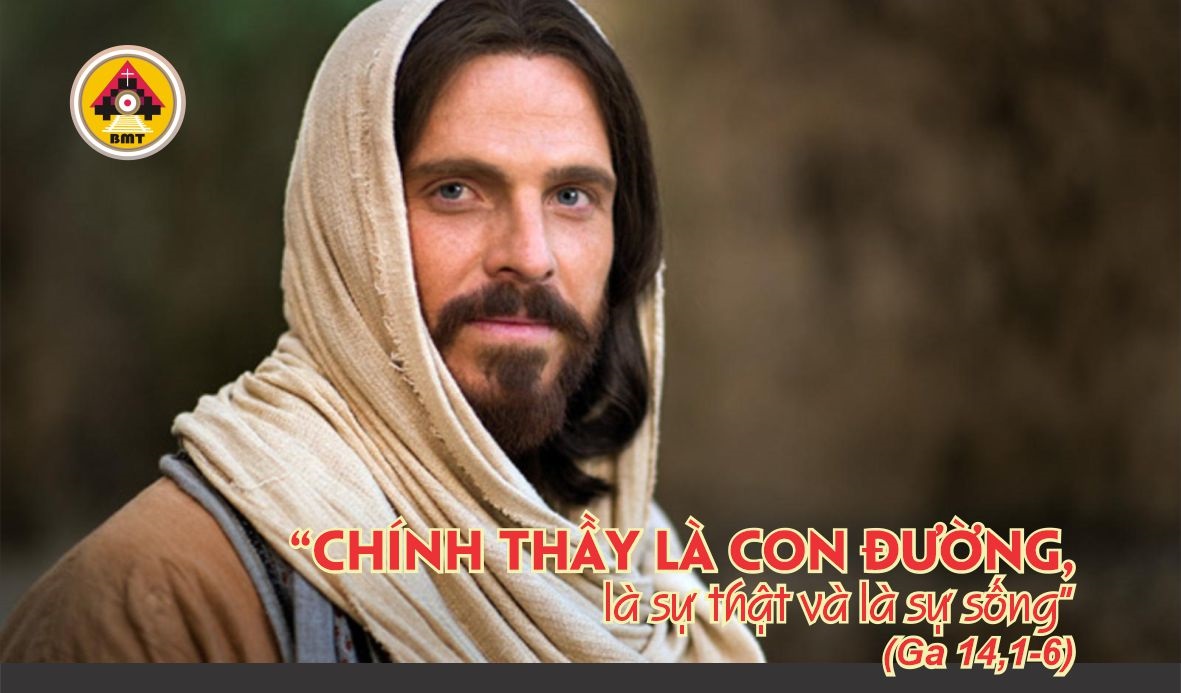 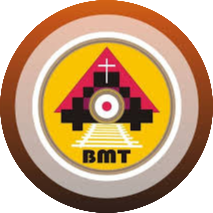 THỨ SáU TUẦN IV PHỤC SINH
Ca Nhập Lễ
Lạy Chúa, Chúa đã lấy máu Chúa mà cứu chuộc chúng tôi thuộc mọi chi tộc, mọi ngôn ngữ, mọi dân và mọi nước, Chúa đã làm cho chúng tôi trở thành vương quốc và tư tế cho Thiên Chúa – Alleluia.
Bài đọc 1. Cv 13, 26-33“Thiên Chúa đã làm trọn lời hứa khi cho Ðức Giêsu sống lại”.Bài trích sách Công vụ Tông Đồ.
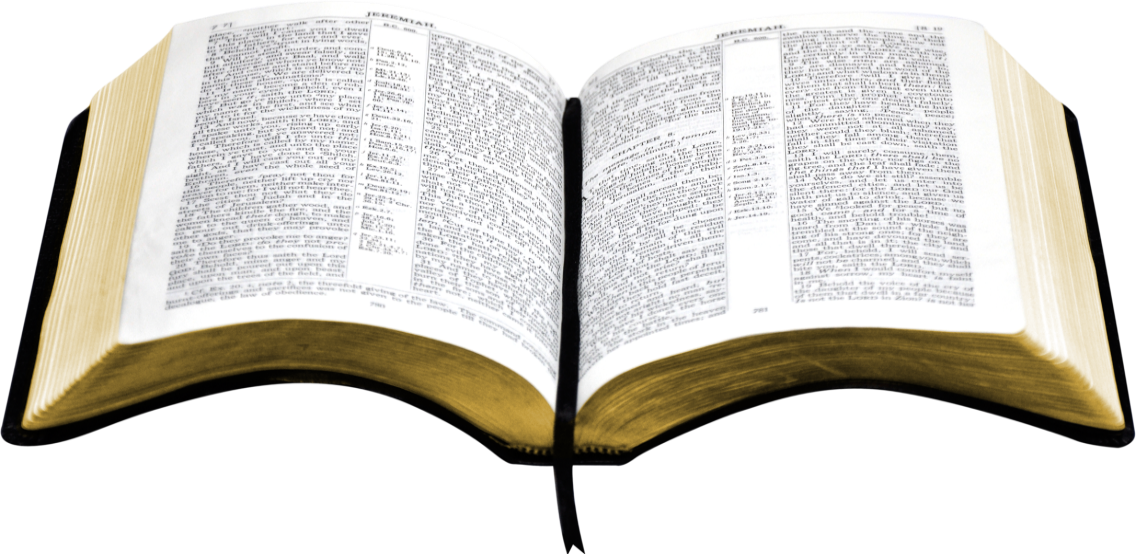 Đáp ca:
Tv 2, 6-7. 8-9. 10-11
Ðáp: Con là thái tử của Cha, hôm nay Cha đã sinh thành ra Con
Alleluia
Alleluia, alleluia! – Chúa Kitô đã sống lại ra khỏi mồ, Người đã chịu treo trên thập giá vì chúng ta. – Alleluia.
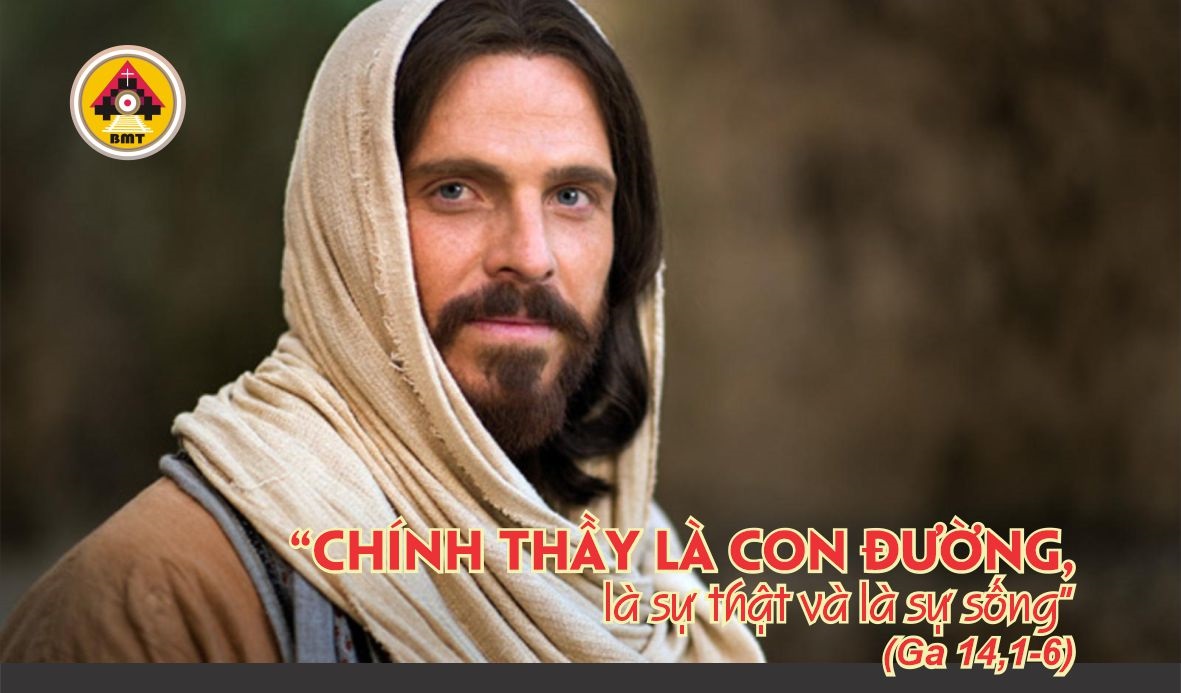 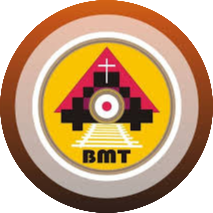 Phúc Âm: Ga 14, 1-6
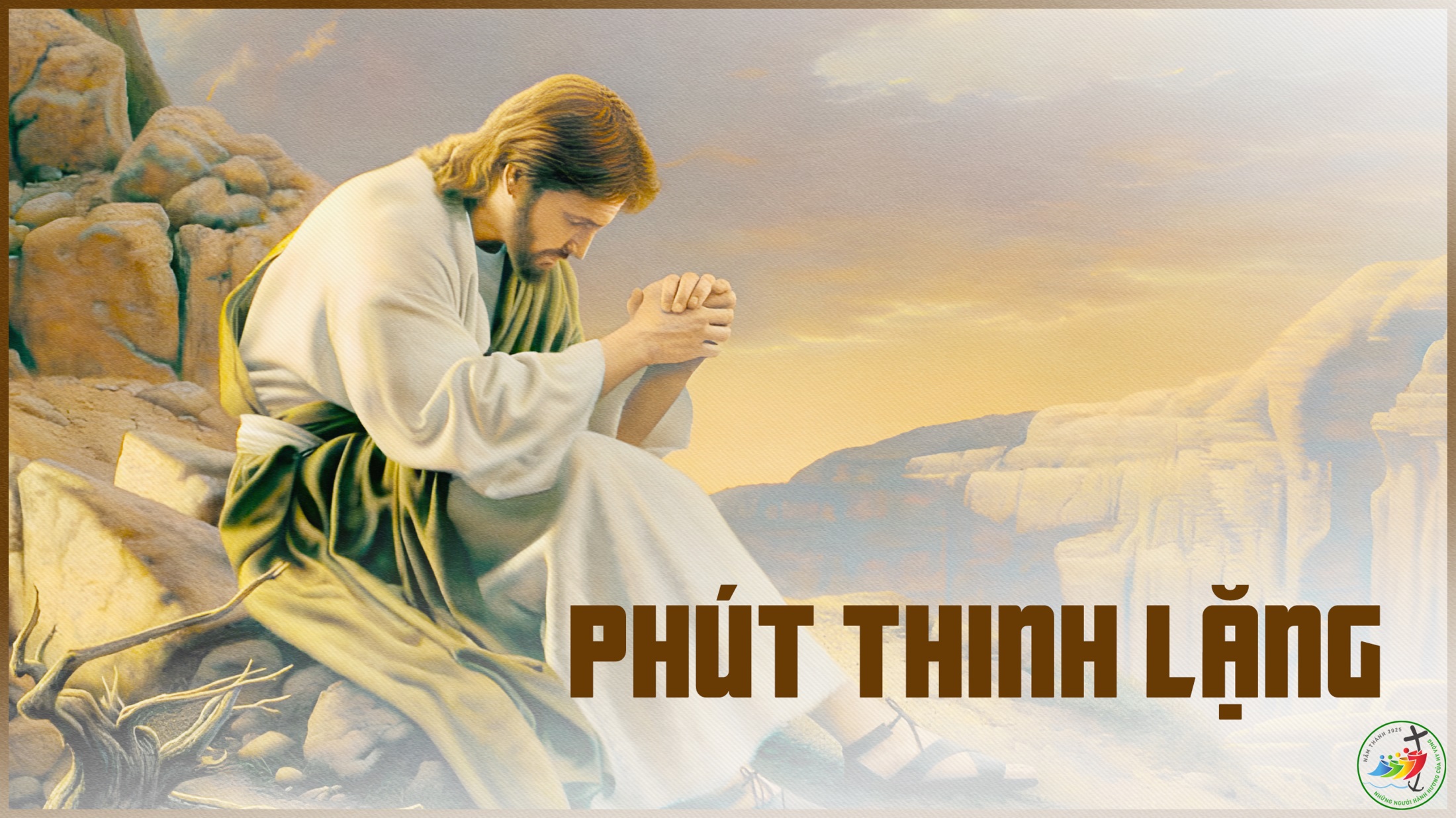 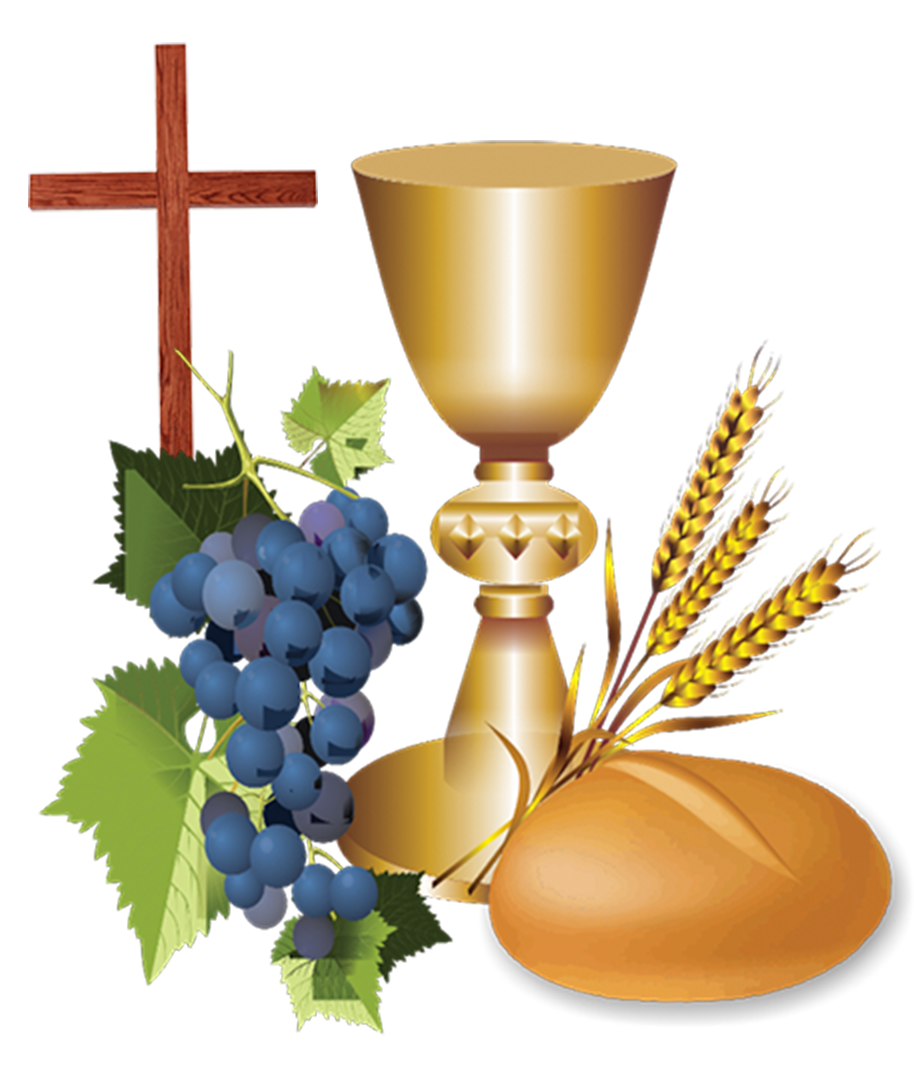 Ca Dâng Lễ
Ca Hiệp Lễ
Đức Kitô Chúa chúng ta đã bị nộp vì tội lỗi chúng ta, và đã sống lại để chúng ta được công chính hóa – Alleluia.
Ca Kết Lễ
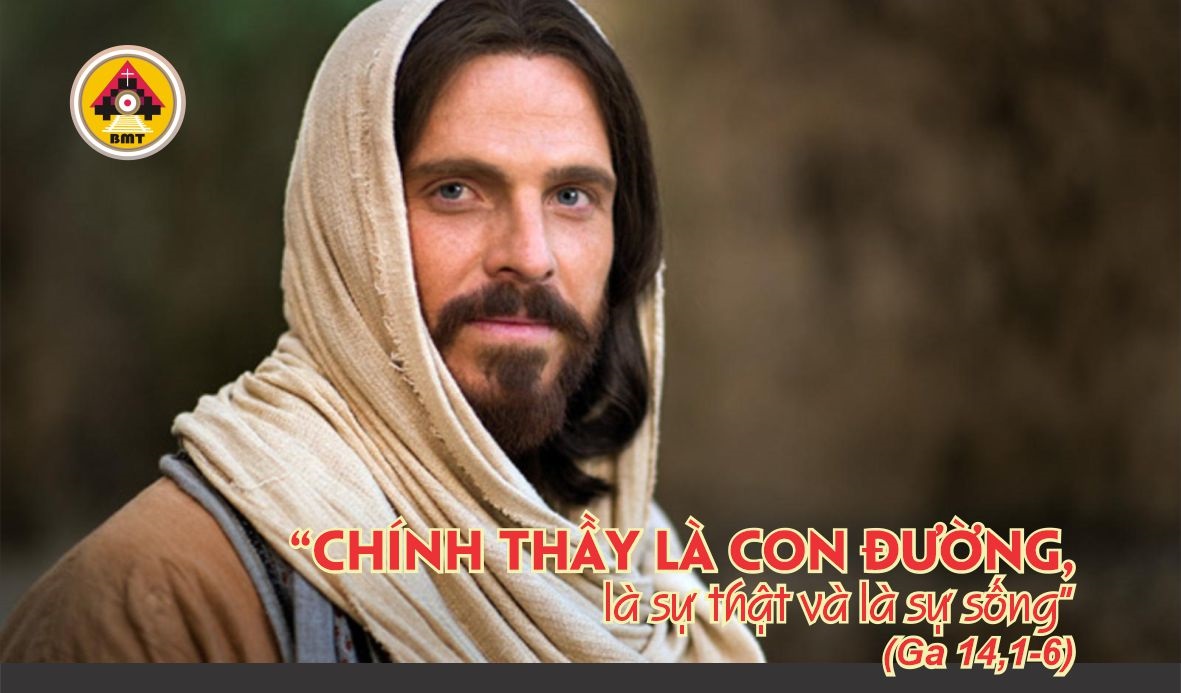 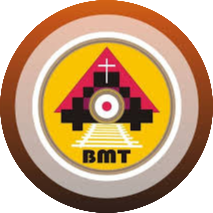 THỨ SáU TUẦN IV PHỤC SINH